Sample Presentation
By Meg Butler
Overview
Start with narrative beginning
Transition to a table overview
Include an animated file in the middle
Conclude with music
A Table
Who Wants a Movie?
Sound
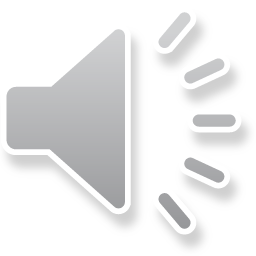